Préparer l’évaluation n°9
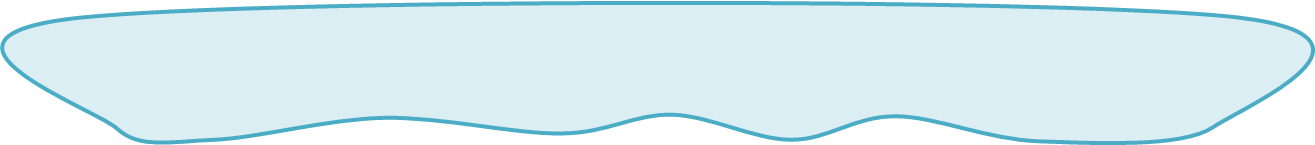 Exercices de français 
CM1
G9 C9 O5
GRAMMAIRE : Les compléments circonstanciels
1. Indique si les CC soulignés sont de lieu, de temps ou de manière
On trouve sur un arbre ( _______ ) de jolies feuilles. * Elles tombent souvent ( _______ ) en automne ( _______ ) . * Les racines s’étalent profondément ( _______ ) dans le sol ( _______ ) pour trouver l’eau et les sels minéraux. 
2. Classe ces expressions dans le tableau
près de la piscine * depuis de nombreuses années * à cette époque * dans le jardin * sur le lit * avec violence * sans difficulté * demain * prudemment






  
3. Souligne les CC et récris chaque phrase en les déplaçant
Les animaux trouvent souvent leur nourriture et un abri dans la forêt.
________________________________________________________________________________
L’écureuil fait son nid au milieu des branches du chêne.
________________________________________________________________________________
Avec ses dents, le daim coupe les feuilles délicatement. ________________________________________________________________________________

4. Complète les phrases par le CC qui répond à la question
Avec son scooter, mon grand frère roule (comment ?) _______________________________ .
Les livres sont rangés (où ?) ______________________________________________________ .
Je fête mon anniversaire (quand ?)  _______________________________________________ .
Nous mangeons (où ?) (quand ?)  (comment ? ) _______________________________________
________________________________________________________________________________ .
CONJUGAISON : Le passé simple
5. Ecris les verbes au passé simple avec le sujet demandé
Avoir une grande joie	Être déçu par le film
J’ _________________________________	Tu __________________________________
Tu _________________________________	Louis _________________________________
Vous ________________________________	Nous __________________________________
Mes frères ____________________________	Vous __________________________________
6. Complète ces phrases avec les verbes être ou avoir conjugués au passé simple
Traverser le torrent en crue, ce ne ________________________ pas une partie de plaisir.
Malgré le froid, nous _____________________ le courage de sortir pour dégager la neige.
Maude et Diego _____________________ les premiers à atteindre le sommet de l’Everest.
Galilée _________________ très tôt l’intuition que la Terre était ronde.
Au bord du plongeoir, je _________________ pris d’une peur qui me paralysa.
7. Complète ces phrases en écrivant les verbes entre parenthèses au passé simple
(planer)	Les aigles _________________ longtemps au dessus de sa proie. 
(changer)	Le mécanicien _________________ les roues de la Formule 1 en dix secondes.
(exagérer) 	Tu ___________________________ un peu la taille du poisson que tu avais péché.
(empocher)	Le gagnant du loto _________________________ une grosse somme d’argent.
(effacer)	J’ _________________ le tableau parce que la maîtresse me le demanda.
LEXIQUE : Le pluriel des noms composés
8. Indique la nature de chaque mot qui compose le mot composé puis écris-les au pluriel comme l’exemple
une chauve-souris : 	adj + nom : des chauves-souris
un cache-pot :		_______________ : des ____________________________________
un rouge-gorge : 	_______________ : des ___________________________________
un chasse-neige : 	_______________ : des ___________________________________
un wagon-lit : 		_______________ : des ___________________________________
une garde-robe :	_______________ : des ___________________________________
un arc-en-ciel :		_______________ : des ___________________________________
un protège-cahier : 	_______________ : des ___________________________________
une année-lumière : 	_______________ : des ___________________________________
un rond-point :		_______________ : des ___________________________________
un sous-sol :		_______________ : des ___________________________________
une eau-de-vie :	_______________ : des ___________________________________
Une longue-vue : 		_______________ : des ___________________________________
Un chef-lieu : 		_______________ : des ___________________________________
Un chêne-liège : 		_______________ : des ___________________________________
Un chou-fleur : 		_______________ : des ___________________________________
Un chef-d’œuvre : 		_______________ : des ___________________________________ 
Une pomme de terre : 	_______________ : des ___________________________________
Préparer l’évaluation n°9
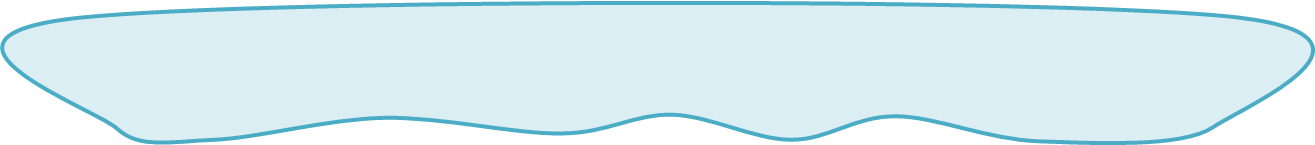 Exercices de français 
CM1
G9 C9 O5
correction
1. Indique si les CC soulignés sont de lieu, de temps ou de manière
On trouve sur un arbre ( CCL ) de jolies feuilles. * Elles tombent souvent ( CCM ) en automne ( CCT ) . * Les racines s’étalent profondément ( CCM ) dans le sol ( CCL ) pour trouver l’eau et les sels minéraux. 
2. Classe ces expressions dans le tableau
près de la piscine * depuis de nombreuses années * à cette époque * dans le jardin * sur le lit * avec violence * sans difficulté * demain * prudemment






3. Entoure les CC et récris chaque phrase en les déplaçant
* Les animaux trouvent souvent leur nourriture et un abri dans la forêt.
	Souvent, dans la forêt, les animaux trouvent leur nourriture et un abri.
* L’écureuil fait son nid au milieu des branches du chêne.
	Au milieu des branches du chêne, l’écureuil fait son nid.
* Avec ses dents, le daim coupe les feuilles délicatement.
	Délicatement, le daim coupe les feuilles, avec ses dents.

4. Complète les phrases par le CC qui répond à la question
Avec son scooter, mon grand frère roule (comment ?) _______________________________ .
Les livres sont rangés (où ?) ______________________________________________________ .
Je fête mon anniversaire (quand ?)  _______________________________________________ .
Nous mangeons (où ?) (quand ?)  (comment ? ) _______________________________________
________________________________________________________________________________ .
À la maitresse de corriger
5. Ecris les verbes au passé simple avec le sujet demandé
Avoir une grande joie	Être déçu(s) par le film
J’ eus une grande joie	Tu fus déçu par le film
Tu eus une grande joie	Louis fut déçu par le film
Vous eûmes une grande joie	Nous fûmes déçus par le film
Mes frères eurent une grande joie	Vous fûtes déçus par le film

6. Complète ces phrases avec les verbes être ou avoir conjugués au passé simple
Traverser le torrent en crue, ce ne fut pas une partie de plaisir.
Malgré le froid, nous eûmes le courage de sortir pour dégager la neige.
Maude et Diego furent les premiers à atteindre le sommet de l’Everest.
Galilée eut très tôt l’intuition que la Terre était ronde.
Au bord du plongeoir, je fus pris d’une peur qui me paralysa.
7. Complète ces phrases en écrivant les verbes entre parenthèses au passé simple
(planer)	Les aigles planèrent longtemps au dessus de sa proie. 
(changer)	Le mécanicien changea les roues de la Formule 1 en dix secondes.
(exagérer) 	Tu exagéras un peu la taille du poisson que tu avais péché.
(empocher)	Le gagnant du loto empocha une grosse somme d’argent.
(effacer)	J’ effaçai le tableau parce que la maîtresse me le demanda.
8. Ecris ces mots composés au pluriel
une chauve-souris : 	adj + nom : des chauves-souris
un cache-pot :		v + nom : des cache-pots
un rouge-gorge : 	adj + nom : des rouges-gorges
un chasse-neige : 	v + nom : des chasse-neige 
un wagon-lit : 		nom + nom : des wagons-lits
une garde-robe :	v + nom : des garde-robes
un arc-en-ciel :		n + p + n : des arcs-en-ciel
un protège-cahier : 	v + nom : des protège-cahiers
une année-lumière : 	nom + nom : des années-lumière
un rond-point :		adj + nom : des ronds-points
un sous-sol :		p + n : des sous-sols
une eau-de-vie :	n + p + n : des eaux-de-vie
Une longue-vue : 		adj + nom : des longues-vues
Un chef-lieu : 		nom + nom : des chefs-lieux
Un chêne-liège : 		nom + nom : des chênes-lièges
Un chou-fleur : 		nom + nom : des choux-fleurs
Un chef-d’œuvre : 		n + p + n : des chefs-d'œuvre 
Une pomme de terre : 	n + p + n : des pommes de terre